PELVIMETRY
Pelvimetry is the assessment of the dimensions & capacity of adult female pelvis in relation to the birth of a baby.





Pelvimetry was heavily used in leading the decision of natural, operative vaginal delivery  or CS.
Pelvic anatomy
Types of Pelvimetry
External/indirect pelvimetry 

      Measures diameters of false pelvis
Little value, unreliable, no longer used


Internal/ direct pelvimetry

Radiographic pelvimetry
Calculation of  external pelvimetry
Distance between two external angle of ilia = A
Distance between two ischial tuberocities = B
Height from hip joint to highest point of croup = C


Pelvic outlet diameter
Transverse diameter (x) = ¼ (A+B)
Superior/inferior diameter = ¾ C


Pelvic inlet diameters
Transverse diameter = 1.22X
Sacro-pubic diameter = 1.3Y
Internal/direct pelvimetry
Measurement of interior of pelvis through the rectum with a pelvimeter
Calculation - Internal/direct pelvimetry
Sacro-pubic/conjugate diameter = sacral promontory to cranial end of pubic symphysis
Superio-transverse diameter = diameter at the upper third of  pelvic cavity
Inferio-transverse diameter = diameter between two psoas tubercle
Oblique sacro-iliac diameter = from sacro-iliac joint throgh the center of pelvic cavity to the psoas tubercle of opposite side
Ventral diameter = from cranial of pubic symphysis to the junction of 3rd and 4th sacral vertebrae.
Maternal Pelvis
The Journey through the Passage..!!!
What is PASSAGE (pelvis) composed of..???

Inlet
Cavity
Outlet
Boundaries
Shape
Plane
Axis
Diameters
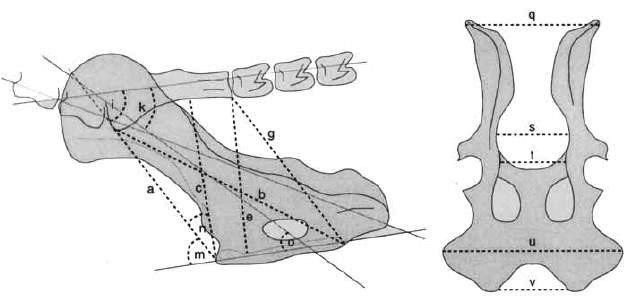 (a) conjugate vera, (b) conjugate diagonalis, (c) diameter verticalis, (e) sacral diameter, (g) sagittal diameter,  (s) diameter transversa, (t) the inner distanischiadica, (v) the distance between the two medial tubera ischiadica
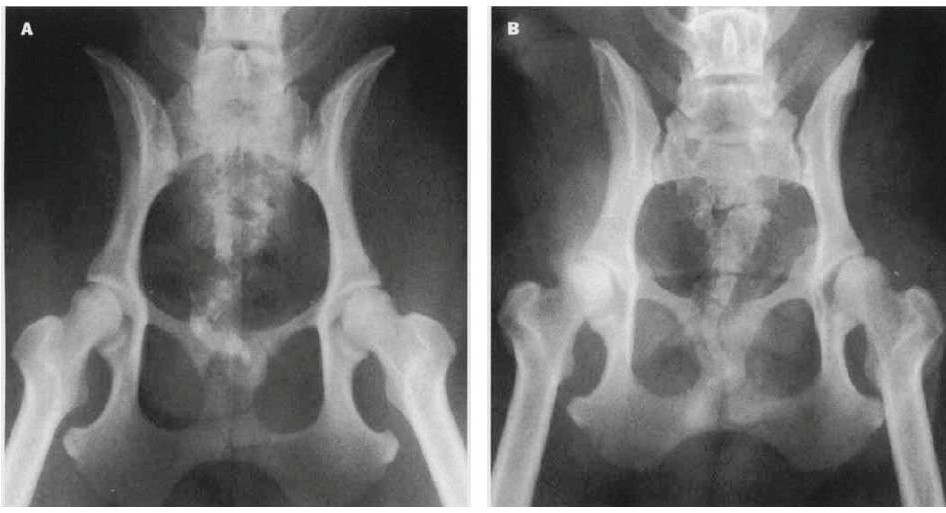 (A) normally  shape (rounding),
(B) the dorsoventrally flattened pelvic inlet in the bitch with dystocia
Pelvic inlet
Limited laterally and    
      ventrally by the arcuate   
      line of the ilium.


  Dorsal boundary is the    
       promontory of the   
       sacrum.
Pelvic outlet
Bounded ventrally by   the
      ischiatic arch

 Mid-dorsally by the first caudal vertebra

  Laterally   

1.    The superficial gluteal muscles

2.   Muscles of the pelvic diaphragm 

3.    The sacrotuberous ligament. (More expandable.)
Diameters of Pelvis..!!!!
The vertical diameter is the vertical line from the cranial end of the pelvic symphysis to the vertebral  column
The conjugate diameter extends from the cranial  end of the pelvic symphysis to the promontory of the sacrum
Transverse  diameters
Dorsal transverse diameter between the two ends of the sacral wings

 
 Middle transverse diameter between  the right and left psoas minor tubercles 


Ventral transverse diameter between the two iliopubic eminences